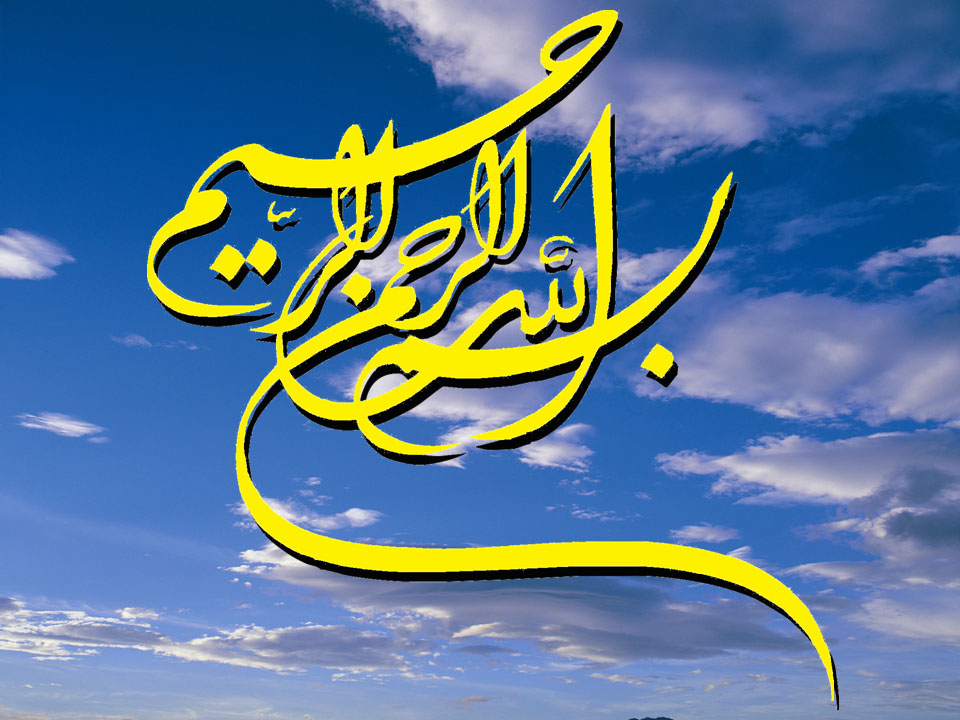 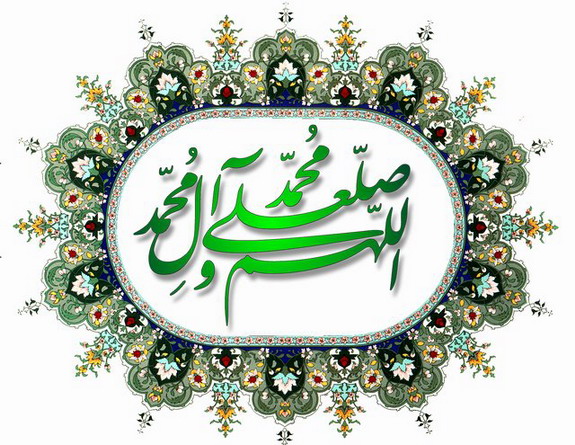 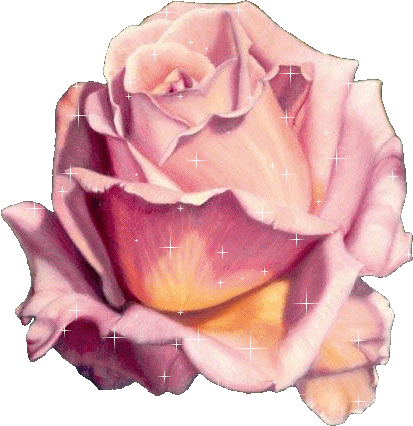 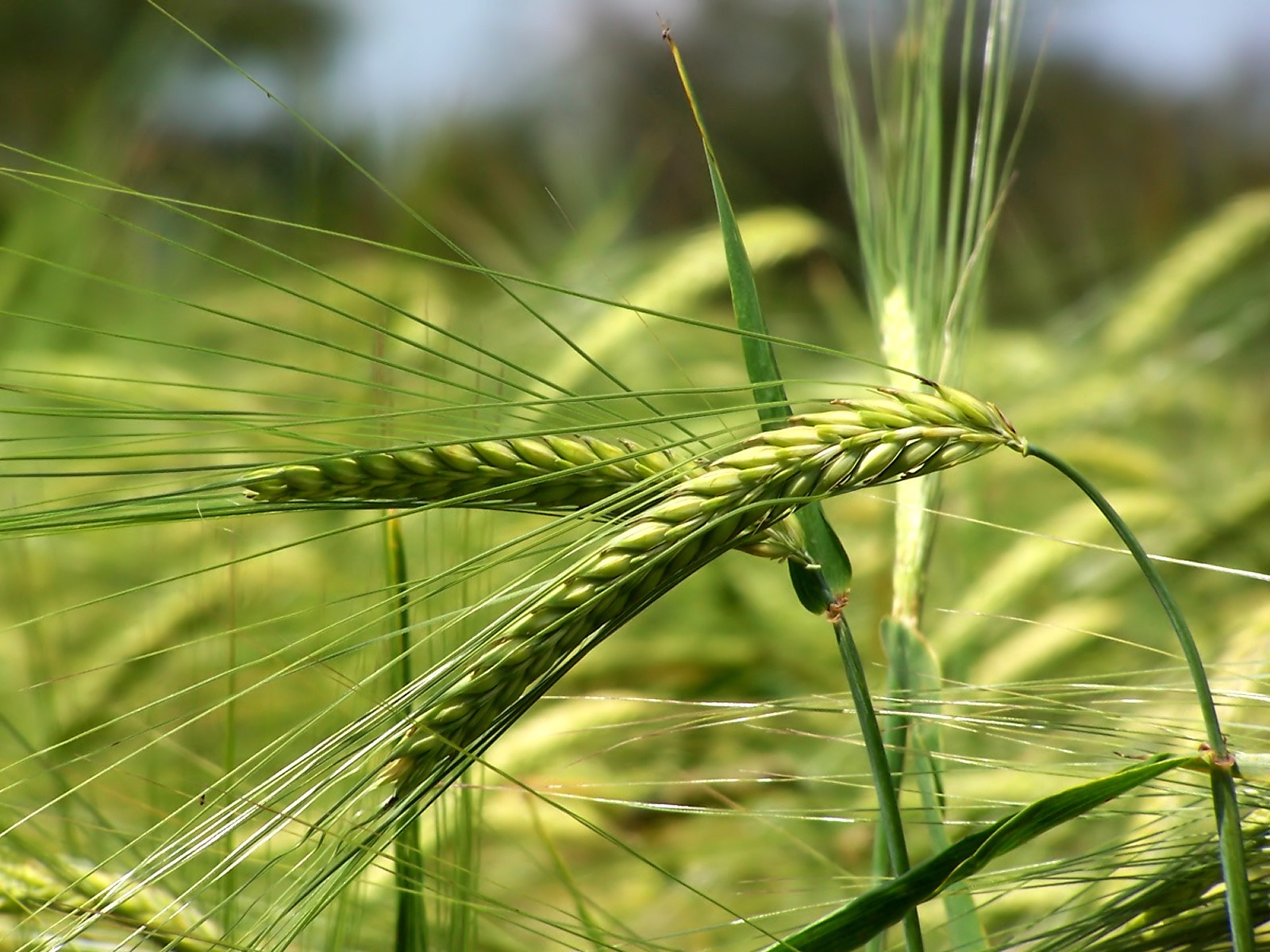 سیستم سفارشات خرید و انبارداری
مدرس: حمیده رشیدی فیروزآبادی
مقطع : کاردانی حسابداری مالی ترم 2
جلسه : 4
استاندارد
طبق ماده دو از مواد الحاقی قانون تاسیس موسسه استاندارد و تحقیقات صنعتی ایران استاندارد بدین شکل تعریف شده است:
« تعیین تمام یا برخی از خصوصیات ومشخصات هر فرآورده از قبیل نوع، جنس، منشا، مواد اولیه، ترکیب، ساخت، همچنین یکنواخت کردن اوراق اداری ، اسناد بازرگانی و امثال آن»
استاندارد کردن عبارت است از :
« تعیین مشخصات کالاها و خدمات مورد نیاز یا تعیین درجه ویژگی های کیفی کالاها و خدمات و حد مرغوبیت قابل پذیرش ومطلوبیت مورد نظر برای انها از نظر اندازه، شکل، رنگ، خواص فیزیکی و شیمیایی و... به منظور بهبود کیفیت وحصول اطمینان از مصرف یک فرآورده».
استاندارد مدیریتی عبارت است از :
« استاندارد سازی رویه های عملیاتی و سیستم ها»
در خرید منظور از استاندارد، مفهوم تجاری آن می باشد.
اهداف و ضرورت استاندارد سازی
استاندارد سازی دارای اهدافی به شرح زیر می باشد:
کاهش مشکلات و گرفتاری ها در خرید کالاها وخدمات
ایجاد اعتماد و اطمینان در مردم و تضمین ایمنی و سلامت آنها
کمک به سلامت اقتصاد کشور با ایجاد اطمینان در اقشار مردم نسبت به کالاهای داخلی 
جلوگیری از رقابت های ناسالم و تبلیغات کاذب و فریبنده 

مهمترین دلایل ضروری استاندارد کردن کالاها عبارت است از :
رعایت شرایط ایمنی در ساخت کالاهای مختلف
تعیین مرغوبیت و کیفیت کالاهای تولیدی به عنوان بهترین وسیله تبلیغ آن
سهولت در تفویض و جایگزین سازی اجزا و قطعات کالاها
مزایای استاندارد سازی
اهم محاسن استانداردکردن را می توان به شرح زیر بر شمرد:
سهولت انتخاب کالا از میان انواع کالاهای مشابه در بازار 
سهولت شناخت و تطبیق کالاهای واجد شرایط بامشخصات مورد نظر
تصمیم گیری آسانتر مامورین خرید با اطلاعات و آگاهی کافی حاصله از استانداردها
محدود شدن درخواست های متنوع واحدهای متقاضی و خودداری از تنوع جویی و...
کاهش احتمال و امکان فریب مامورین خرید توسط اجناس نامرغوب و با قیمت پایین از بازار 
انبارداری و طبقه بندی آسانتر کالاها
امکان ارائه راهنمایی ثمربخش تولید کنندگان و فروشندگان توسط مصرف کنندگان جهت ارتقا و بهبود محصولات و کالاهایشان.
معایب استاندارد سازی
اهم معایب استاندارد سازی به شرح زیر می باشد:
1. در صورتی که کالاهای مختلف و متنوعی ارائه نشود، امکان مقایسه از بین رفته و لذا خریدار ممکن است به کالاهایی با کیفیت برتر دسترسی پیدا نکند.
2. خرید کالاها جنبه انحصاری تر یافته، رقابت کاهش یافته و ممکن است در شرایط مساوی نتوان به کالاهایی با قیمت کمتر دسترسی یافت.
3. استانداردها ثابت نبوده ، دچار تغییر، تحول و بهبود می شوند. چنانچه به استانداردی عادت کنیم، به علت تغییرات سریع علوم، فنون و تکنولوژی ممکن است خریداران از مزایای کالاهای جدید محروم شوند. به علاوه گذشت زمان موجب بروز مشکلاتی در عملیات تولیدی خواهد شد.
مراحل استاندارد کردن
چهار مرحله ی اصلی استاندارد کردن کالاهای سازمان را می توان به شرح ذیل بر شمرد:
بخش های مختلف سازمان و انواع کالاهای مورد مصرف آنها مشخص می شود.
صورت کلیه ی اقلام مورد نیاز هر بخش با ذکر مشخصات دقیق انها تهیه و تنظیم می شود.
فهرستی از انواع کالاهایی که در کلیه ی بخشها یا چند بخش سازمان مصرف مشترکی دارند تهیه می شود.
کلیه اقلام کالاهای مورد نیاز سازمان به طور کامل بررسی می شود و مشخصات فنی و میزان مرغوبیت و ایمنی آنها تعیین می شود. در صورت لزوم از نظرات کشور و کارخانه ی سازنده نیز بهره گرفته می شود.
انواع استانداردها
الف. استاندارد ملی :
این نوع استاندارد با توجه به نظریات فروشنده و خریدار و ویژگی های خاص جامعه از لحاظ شرایط اقتصادی، امکانات و ... توسط موسسات استاندارد تهیه و به اجرا در می آید.
در ایران سازمان استاندارد و تحقیقات مجری و تدوین کننده ی استانداردهای ملی می باشد.
استاندارد های ملی بر دو دسته اند:
الف. استاندارد اجباری :  
استانداردی است که اجرای آن در کشور به ترتیبی که در قانون مقرر شده است برای مصرف در داخل کشور یا صادرات و یا هر دو الزامی می باشد. هدف از آن نیز تامین سلامت و ایمنی مصرف کنندگان و ارتقای کیفیت فرآورده ها و تشویق صادرات ملی می باشد. موسساتی که از هر جهت ویژگی های کالاهایشان با استانداردهای ملی ایران مطابقت داشته باشد با اخذ پروانه می توانند از علامت مخصوص استاندارد بر روی کالاهای خود استفاده کنند. 

ب. استانداردهای تشویقی :
برخی از موسسات به صورت اختیاری و با عقد قراردادی میان موسسه و اشخاص حقیقی یا حقوقی، از خدمات فنی و نظارت موسسه بر کیفیت تولیدات خود جهت تشویق و حمایت از مصرف کننده و کمک به بهبود کیفیت تولیدات خود بهره می گیرند.
در اینگونه موارد نیز پس از اخذ پروانه از موسسه، از مهر استاندارد جهت این هدف بهره می گیرند.
ب. استانداردهای بین المللی
به استانداردهایی ی با همکاری گروهی از کشورهای ذی علاقه برای استفاده در سطح جهانی تهیه می شود اطلاق می شود.
مهمترین این استانداردها عبارتند از :
سازمان بین المللی استاندارد که در سال 1926 تاسیس گردید.
سازمان بین المللی الکترونیک  که در سال 1911 تاسیس گردید.
سازمان بین المللی اندازه شناسی قانونی 
کمیته تدوین استاندارد اکافه

ج. استاندارد منطقه ای
به استانداردهایی اطلاق می شود که توسط گروه کشورهایی که دارای وجوه مشترک جغرافیایی هستند تهیه و در مبادلات فی ما بین این کشورها از آنها استفاده می شود. نظیر: کمیته استاندارد اروپا، کمیته استاندارد آسیا، کمیته استانداردکشورهای عربی.

د. استاندارد کارخانه ای
کنترل کیفیت
کنترل کیفیت جهت تعیین صحت عملیات مطابق با استانداردها و مشخصات تعیین شده به اجرا در می آید و بازرسی نیز بخشی از کنترل کیفیت است که در مراحل مختلف تهیه و توزیع و دریافت کالا به اجرا در می آید.
هدف اصلی از کنترل کیفیت، اطمینان از تهیه و توزیع و دریافت کالایی به خصوص مطابق با استانداردهای تعیین شده است.
کنترل کیفیت در خصوص کالاهایی که به صورت وسیعی تهیه و توزیع می شوند و یا تهیه ی آنها مستلزم زمان زیادی است، از اهمیت فراوانی برخوردار می باشد.

اهداف کنترل کیفیت را می توان به شرح زیر برشمرد:
حفظ استانداردهای تعیین شده
کشف و تصحیح انحرافات در جریان عمل
کشف و اصلاح محصولات خارج از استاندارد
ارزیابی کارایی واحدها و افراد
مدیریت  کیفیت
مدیریت کیفیت از جمله ارکانی است که شرکت با برخورداری از آن قادر به نیل به سطوح کیفی خاص و مطلوب خواهد بود.
از نشانه های وجود چنین مدیریتی، وجود قسمت کنترل کیفیت در سلسله مراتب تشکیلات شرکت و تعداد افراد متخصص در این بخش می باشد.
اینکه شرکت چه میزان می کوشد تا آگاهی و انگیزه کارکنان و خلاقیت آنها را در جهت ارتقای کیفیت به خدمت بگیرد و کنترل کیفیت را به چرخه ای تبدیل کند تا میزان مشارکت کارکنان در مشکل یابی و مشکل گشایی افزایش یابد از جمله شاخص های سنجش عملکرد مدیریت کیفیت در سازمان می باشد.
اهم فعالیت هایی که مدیریت کیفیت در شرکتهای عرضه کننده انجام می دهد عبارتند از :
کنترل کیفیت 
بررسی کیفیت 
معاینه کالاها
سیستم های تایید کیفیت
برای اینکه کالاها قابلیت های تجاری و معاملاتی خود را حفظ کنند و بتوانند نیازهایی که برای رفع آنها تولید و عرضه شده اند را برطرف نمایند، قوانین و مقررات مختلفی در کشورهای جهان وضع شده است.
جهت تضمین و تایید کیفیت می توان از سیستم های مختلفی بهره گرفت. 
اهم این سیستم ها عبارتند از : 
خود تاییدی : در این سیستم، تولید کننده خود مطابقت کالاهای عرضه شده با استانداردهای مشخص یا ویژگی های فنی معین را بررسی ومورد تایید و تصدیق قرار می دهد. نقص این سیستم، یکجانبه بودن آن است که با بهره گیری از متخصصین صاحب صلاحیت این نقص مرتفع خواهد شد.
تایید شخص ثالث: در این سیستم، شخص حقیقی یا حقوقی مستقل به بررسی و تایید کالاهای مورد نظر از لحاظ انطباقشان با استانداردهای مشخص یا خصوصیات تست می نمایند.
وارسی صادراتی :جهت اطمینان  از انطباق کالاها با استانداردهای موضوعه، برخی کشورها اقدام به وارسی کالاهای صادراتی خود قبل از حمل و بارگیری به خارج از کشور می نمایند. این کار در جهت سیاست ترویج و گسترش صادرات این کشورها و حفظ اعتبار محصولات ملی می باشد.
خدایا چنان کن سرانجام کار تو خشنود باشی و ما رستگار
التماس دعا
14